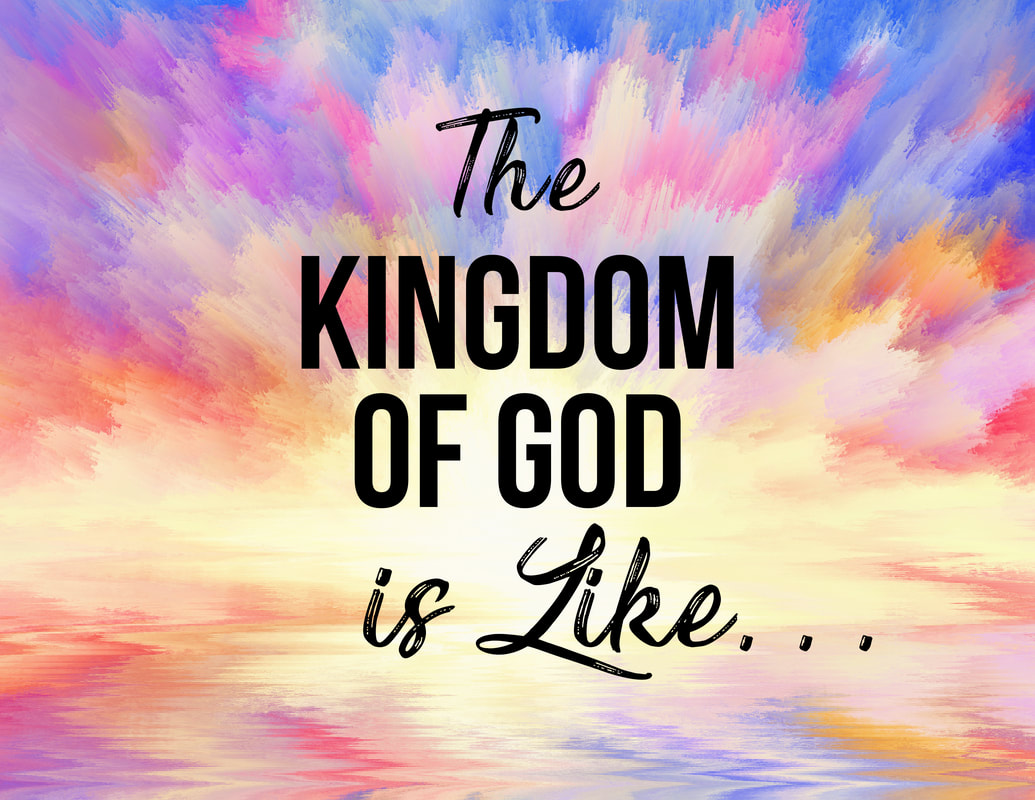 Matthew 13:44 
“The kingdom of heaven is like treasure hidden in a field, which a man found and covered up. Then in his joy he goes and sells all that he has and buys that field
Matthew 10:39 
Whoever finds his life will lose it, and whoever loses his life for my sake will find it
Matthew 13:45-46 “
Again, the kingdom of heaven is like a merchant in search of fine pearls,46who, on finding one pearl of great value, went and sold all that he had and bought it.
Luke 9:23-24 
And he said to all, “If anyone would come after me, let him deny himself and take up his cross daily and follow me. 24 For whoever would save his life will lose it, but whoever loses his life for my sake will save it.
Matthew 6:33 
But seek first the kingdom of God and his righteousness, and all these things will be added to you.
Matthew 6:21 
For where your treasure is, there your heart will be also.
Philippians 3:7-12
 But whatever gain I had, I counted as loss for the sake of Christ. 
8 Indeed, I count everything as loss because of the surpassing worth of knowing Christ Jesus my Lord……
…… For his sake I have suffered the loss of all things and count them as rubbish, in order that I may gain Christ 9 and be found in him, not having a righteousness of my own that comes from the law, but that which comes through faith in Christ, the righteousness from God that depends on faith …….
…… 10 that I may know him and the power of his resurrection, and may share his sufferings, becoming like him in his death, 11that by any means possible I may attain the resurrection from the dead.
Matthew 13:47-50
“Again, the kingdom of heaven is like a net that was thrown into the sea and gathered fish of every kind. 
48 When it was full, men drew it ashore and sat down and sorted the good into containers but threw away the bad. ……
……… 49 So it will be at the end of the age. The angels will come out and separate the evil from the righteous 50 and throw them into the fiery furnace. In that place there will be weeping and gnashing of teeth.
Matthew 13:35 
This was to fulfill what was spoken by the prophet: “I will open my mouth in parables; I will utter what has been hidden since the foundation of the world.”
Matthew 13:51-52 
“Have you understood all these things?”  
Jesus asked. “Yes,” they replied.52 He said to them, “Therefore every teacher of the law who has become a disciple in the kingdom of heaven is like the owner of a house who brings out of his storeroom new treasures as well as old.”
Hebrews 1:1-2 
In the past God spoke to our ancestors through the prophets at many times and in various ways, 2 but in these last days he has spoken to us by his Son, whom he appointed heir of all things, and through whom also he made the universe.
Matthew 13:51-52 
“Have you understood all these things?” Jesus asked. “Yes” they replied.
1 Corinthians 7:23      
You were bought at a price; do not become slaves of human beings.
1 Peter 1:18-19 
For you know that it was not with perishable things such as silver or gold that you were redeemed from the empty way of life handed down to you from your ancestors, 19 but with the precious blood of Christ, a lamb without blemish or defect.
Acts 20:28 
Pay careful attention to yourselves and to all the flock, in which the Holy Spirit has made you overseers, to care for the church of God, which he obtained with his own blood.
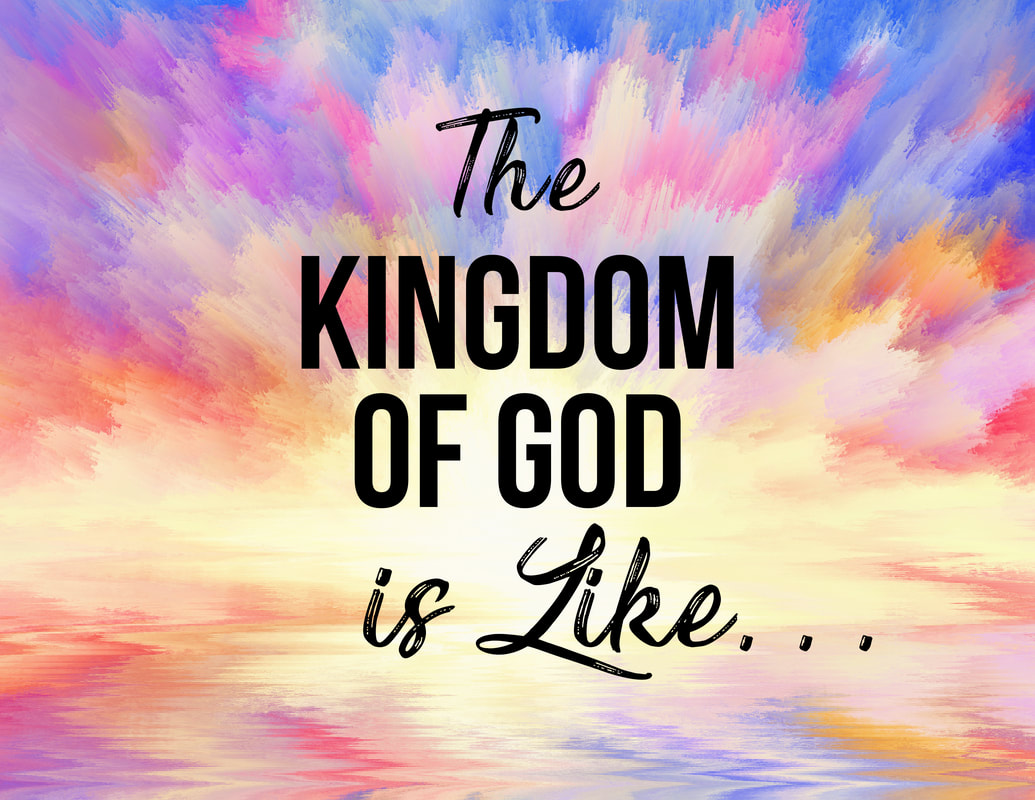